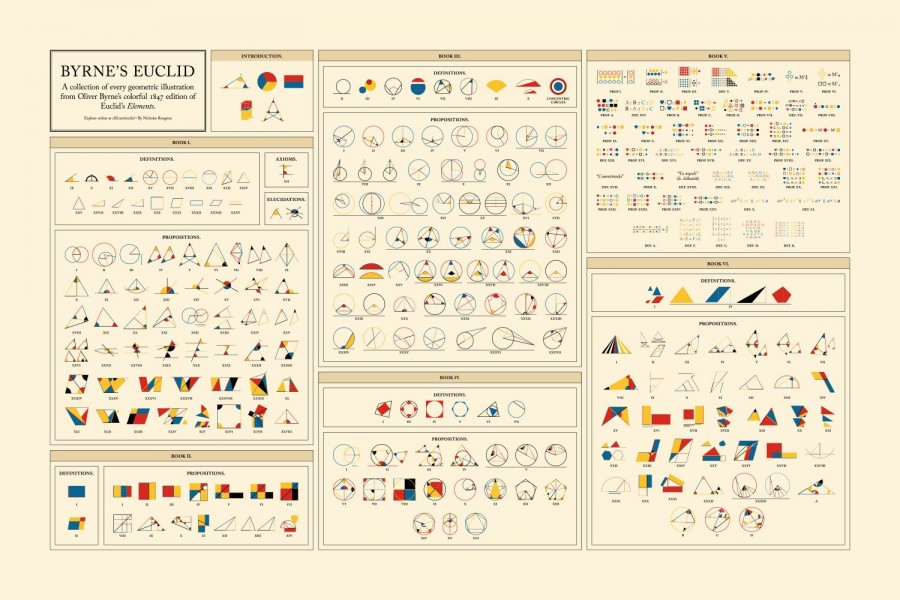 113高一新生課程體驗
滑桿動畫說明：摺長方形、圖解畢氏定理摺紙體驗：哥倫布多面體
20240717
1
滑桿
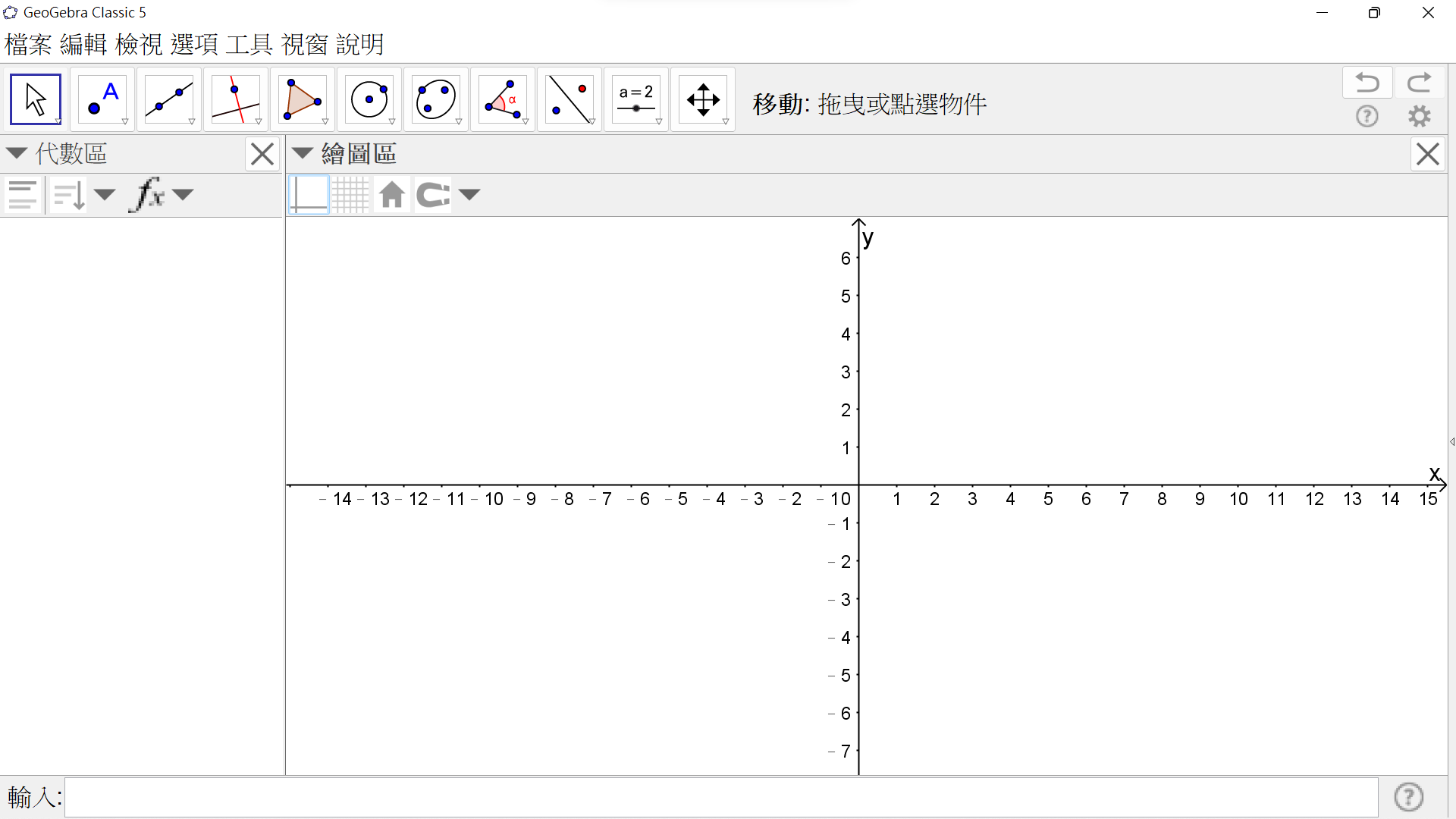 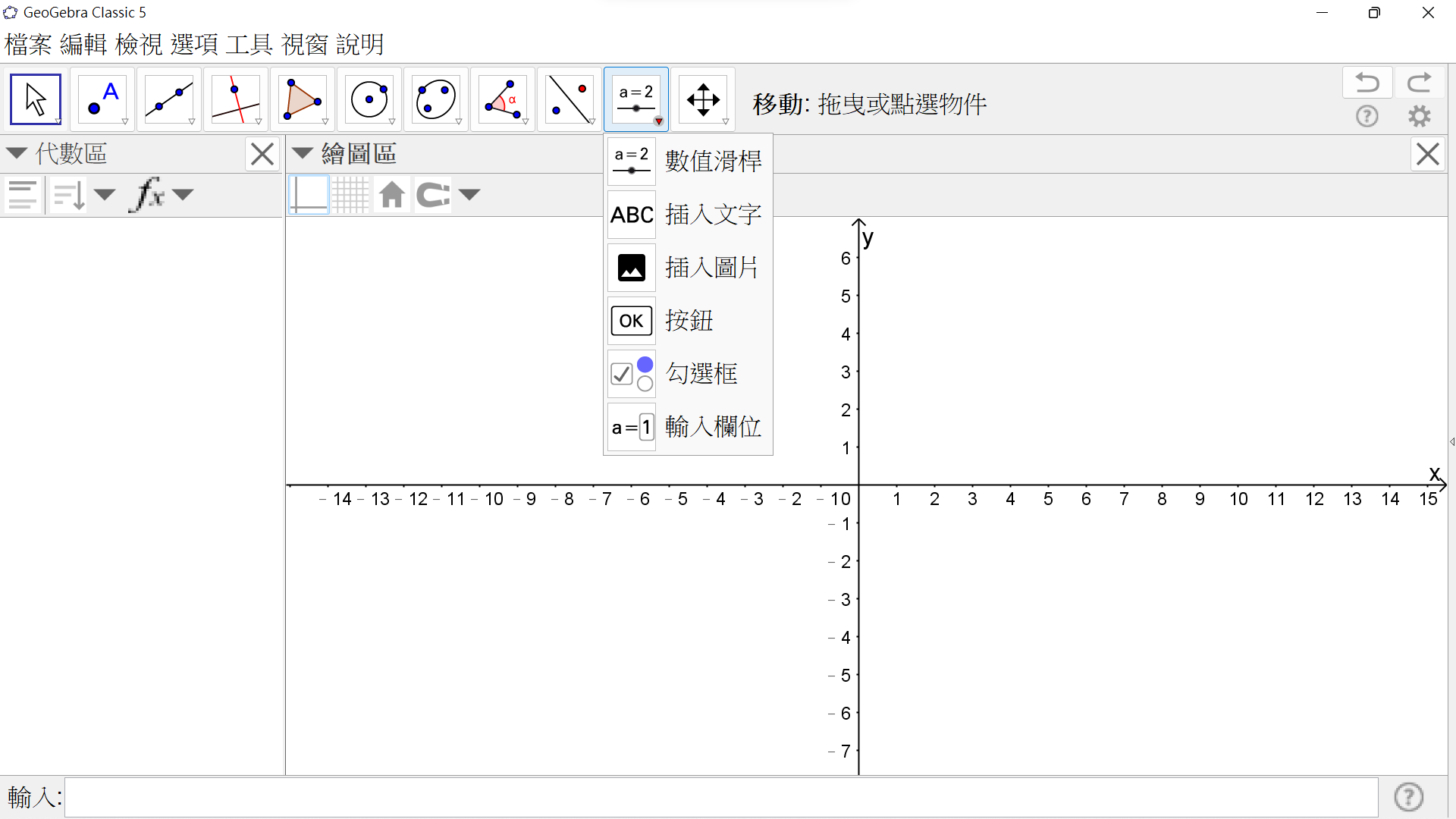 利用工具列「數值滑桿」，在繪圖區用左鍵可以拉出數值滑桿，按左鍵可以滑動數值，按右鍵可以拖曳滑桿位置。
2
摺長方形
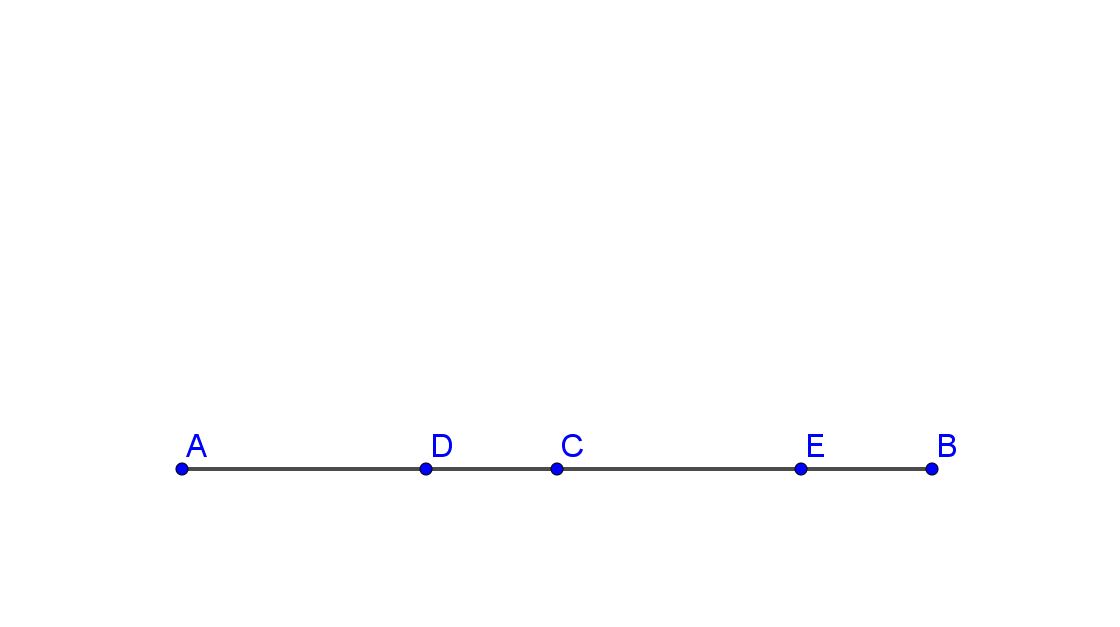 3
摺長方形
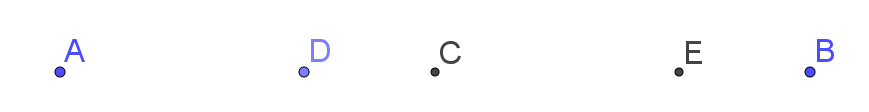 4
利用分點縮放圖形
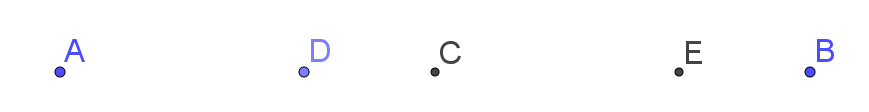 5
If 條件式
If( <條件>, <則>, <否則> )
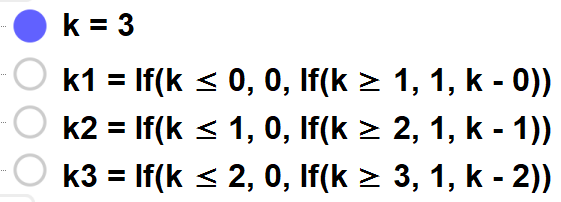 6
摺長方形
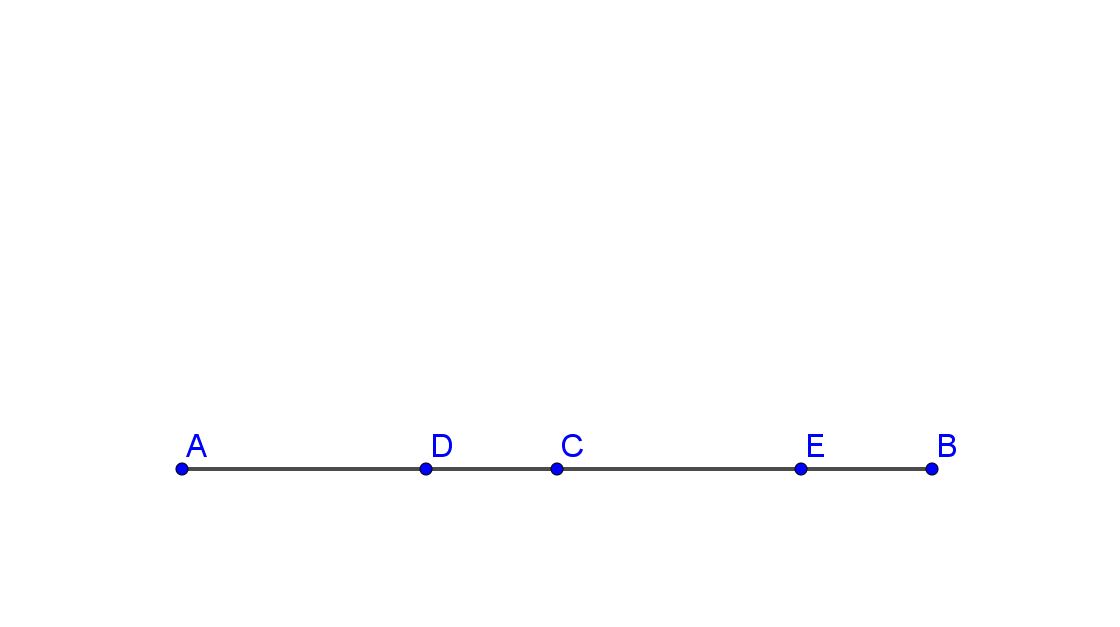 可以怎麼修改成一個滑桿k來控制呢？
7
摺正五邊形
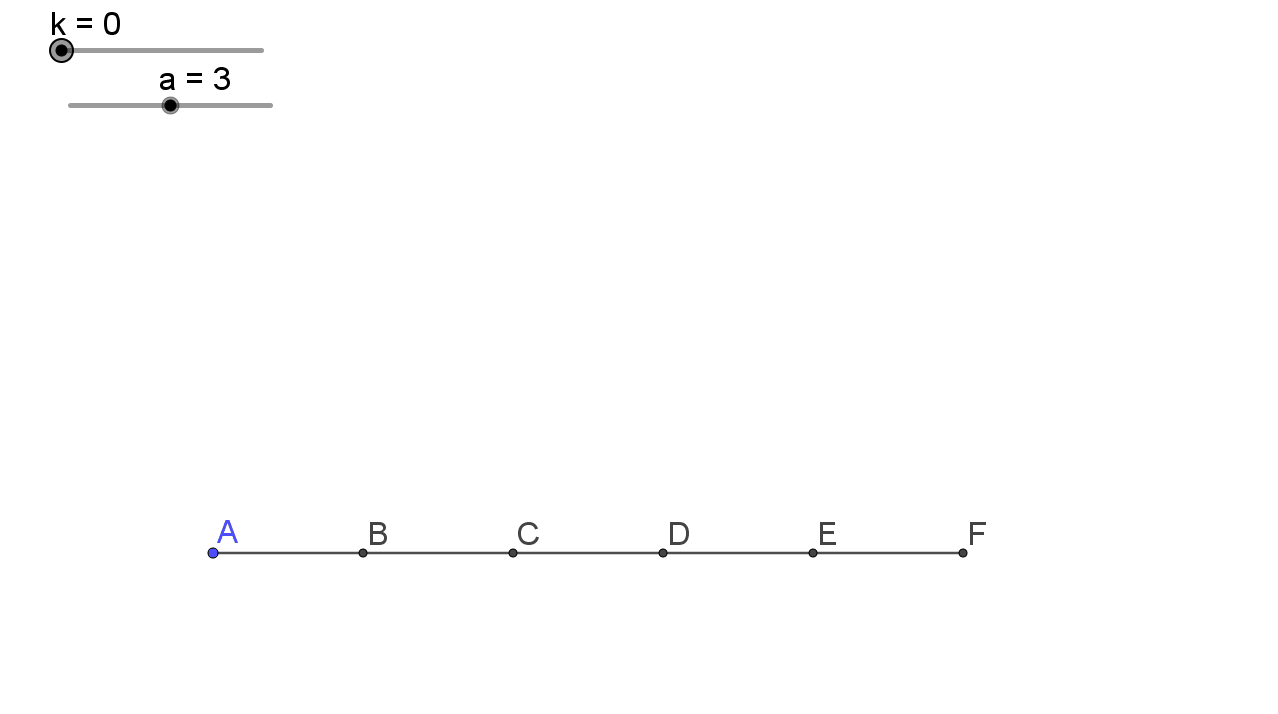 8
圖解畢氏定理
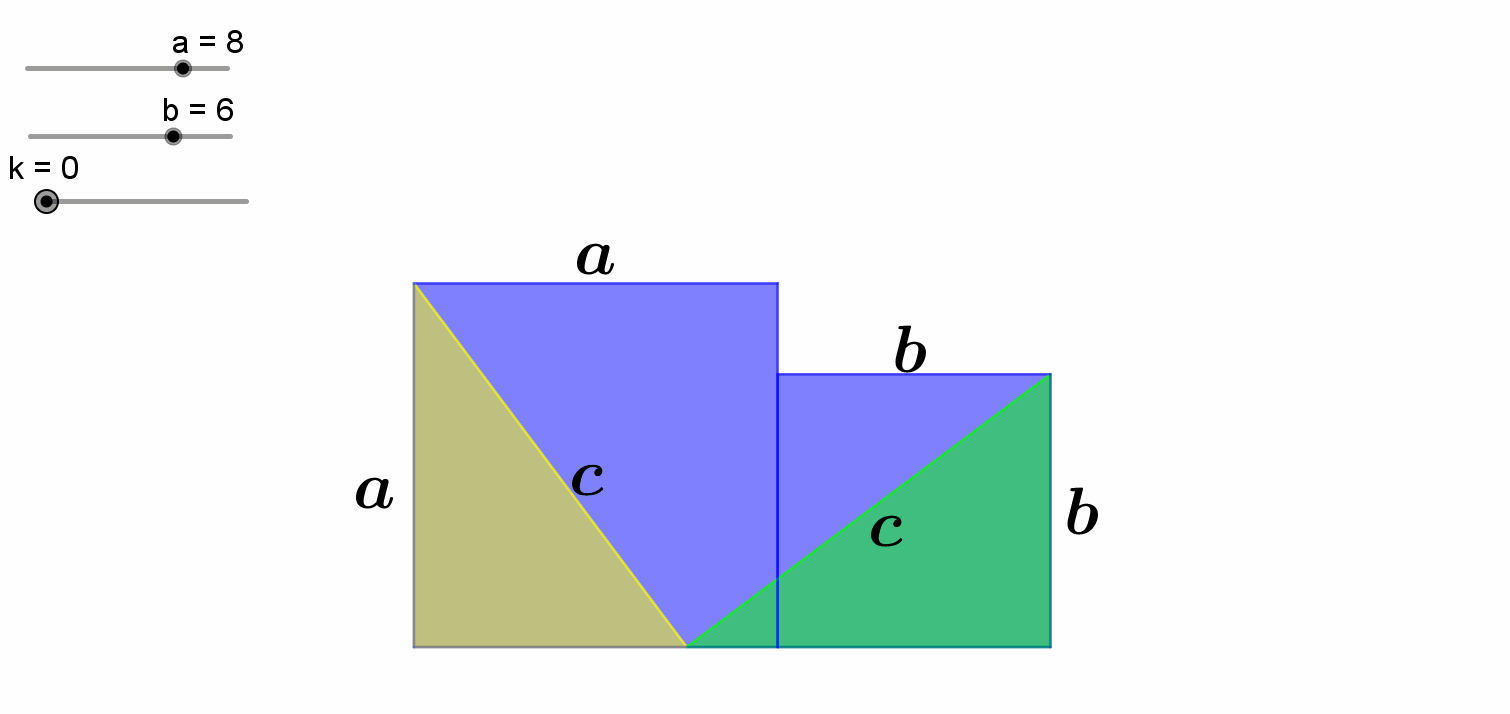 9
圖解畢氏定理
10
圖解畢氏定理
11
Part 2哥倫布多面體
12
Christopher Columbus：1451~1506年 
1492年哥倫布發現了新大陸之後，回到了西班牙。在一次歡迎宴會中，忽然有人高聲說道：「我看這件事不值得這樣慶祝。哥倫布不過是坐著船往西走，再往西走，碰上了一塊大陸而已。任何一個人只要坐船一直向西行，都會有這個發現。」宴會席上頓時鴉雀無聲，面面相覷。
哥倫布笑著站起來，順手抓起桌上放著的熟雞蛋說：「請各位試試看，誰能使熟雞蛋的尖頭朝下，在桌上站住？」。大家都拿起面前的熱雞蛋，試著、滾著、笑著，但誰也沒把它立起來。 
哥倫布微笑著，拿起熟蛋，把尖頭往桌上輕輕一敲，那稍微碎了一點殼的蛋就穩穩地立在桌上了。那人高叫道：「這不能算，他把蛋殼摔破，當然可以站住。」
這時，哥倫布正色說道：「對！你和我的差別就在這裡，你不敢摔，我只是比你敢嘗試。 世界上的一切發現和發明，在一些人看來都是簡單不過的，然而他們總是在別人指出應該怎樣做以後才說出來。」
13
1摺出中點
2摺出另一邊的中點
3左右往內摺至中點
4將上下摺至中點
5將兩邊打開成直角
需要6個元件
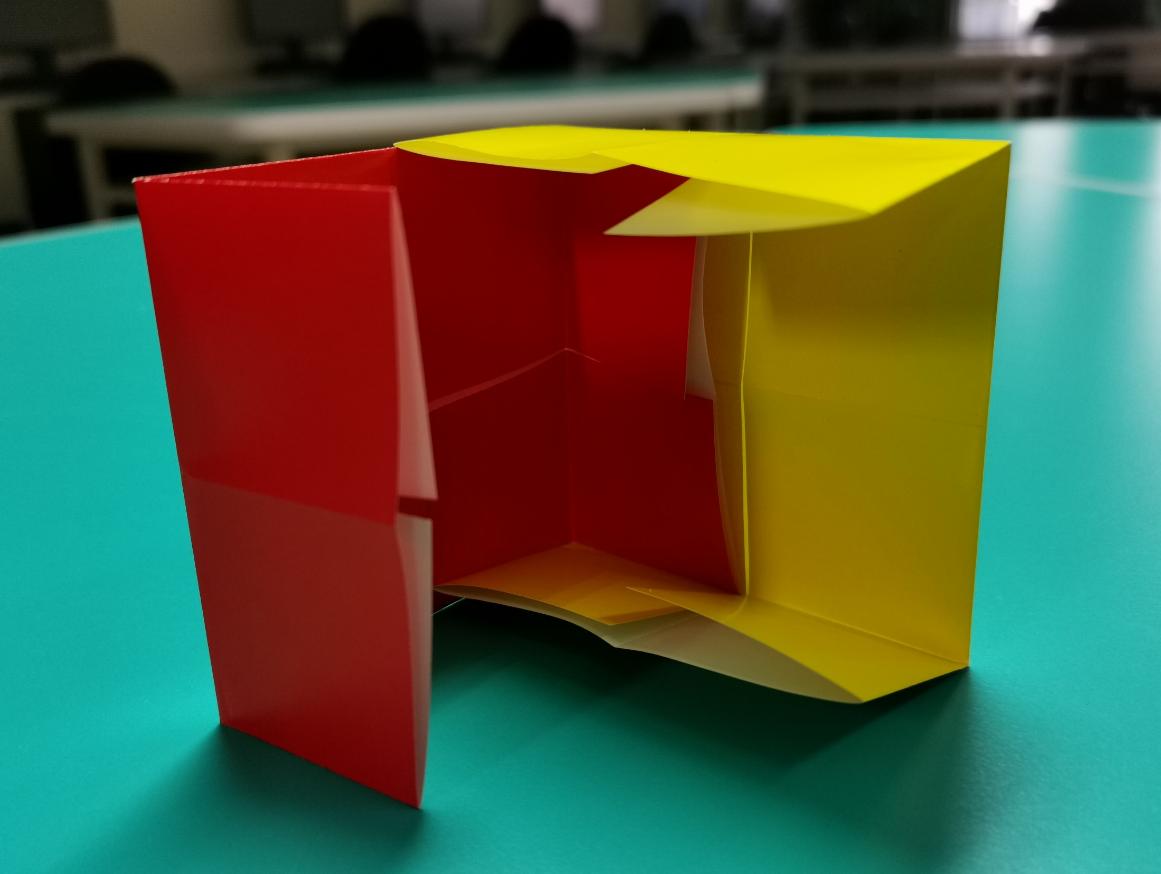 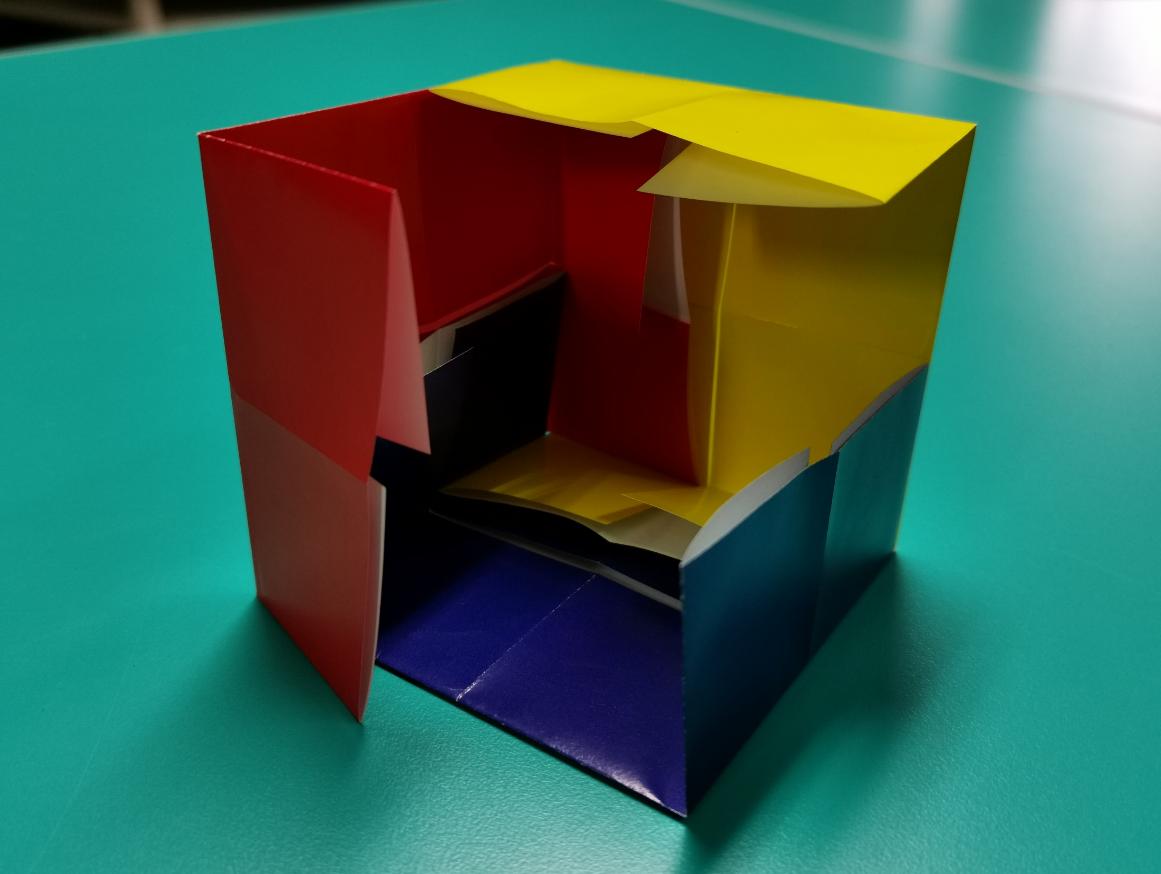 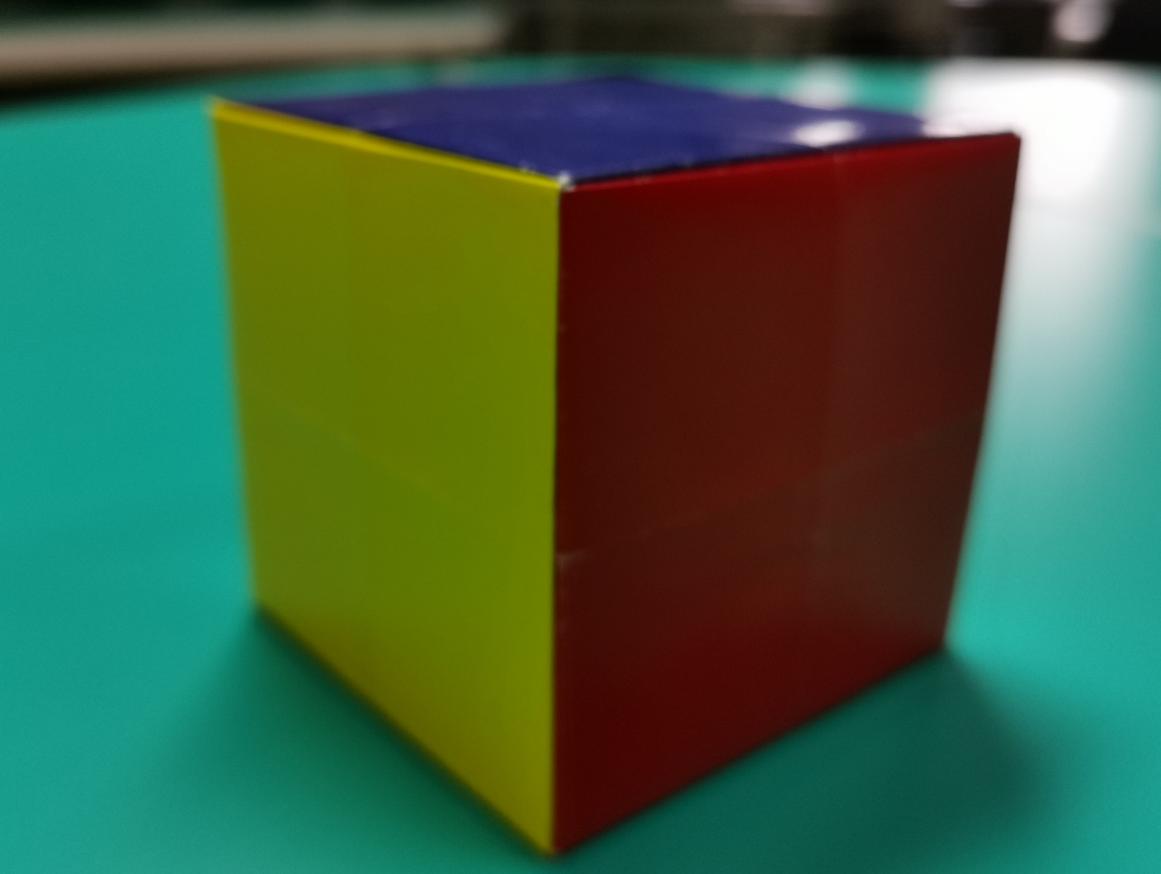 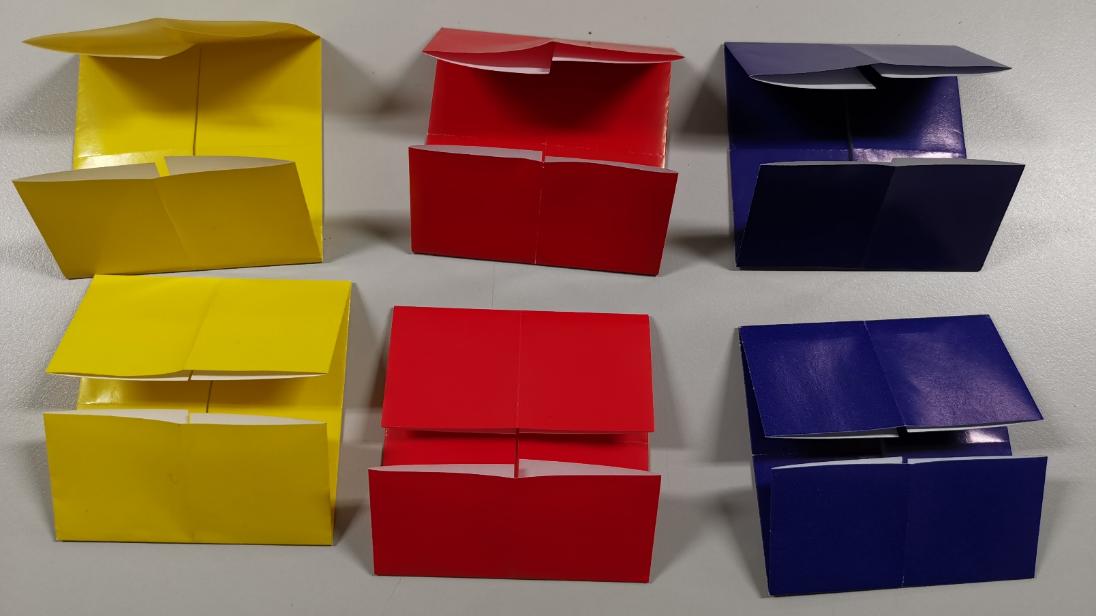 19
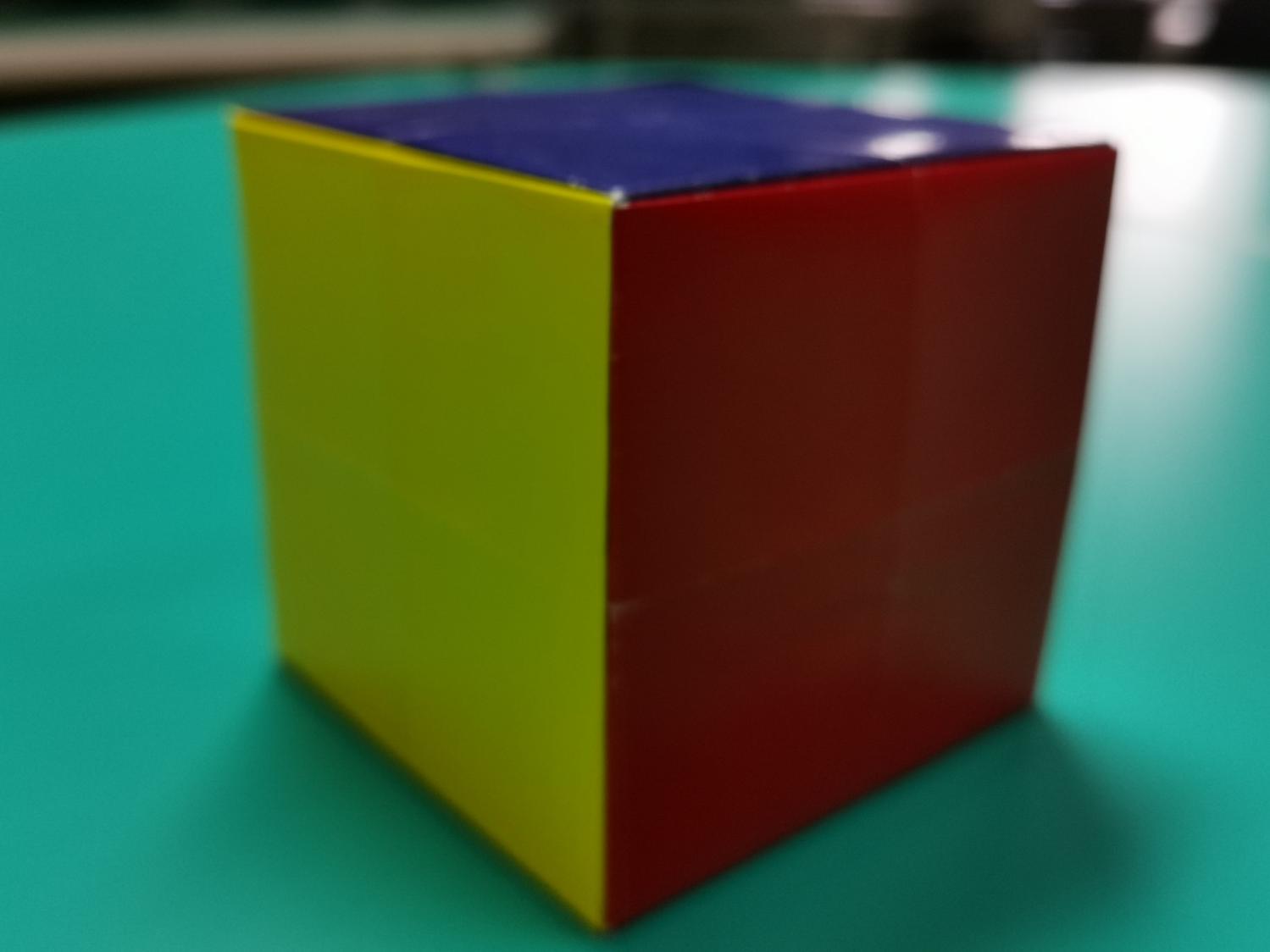 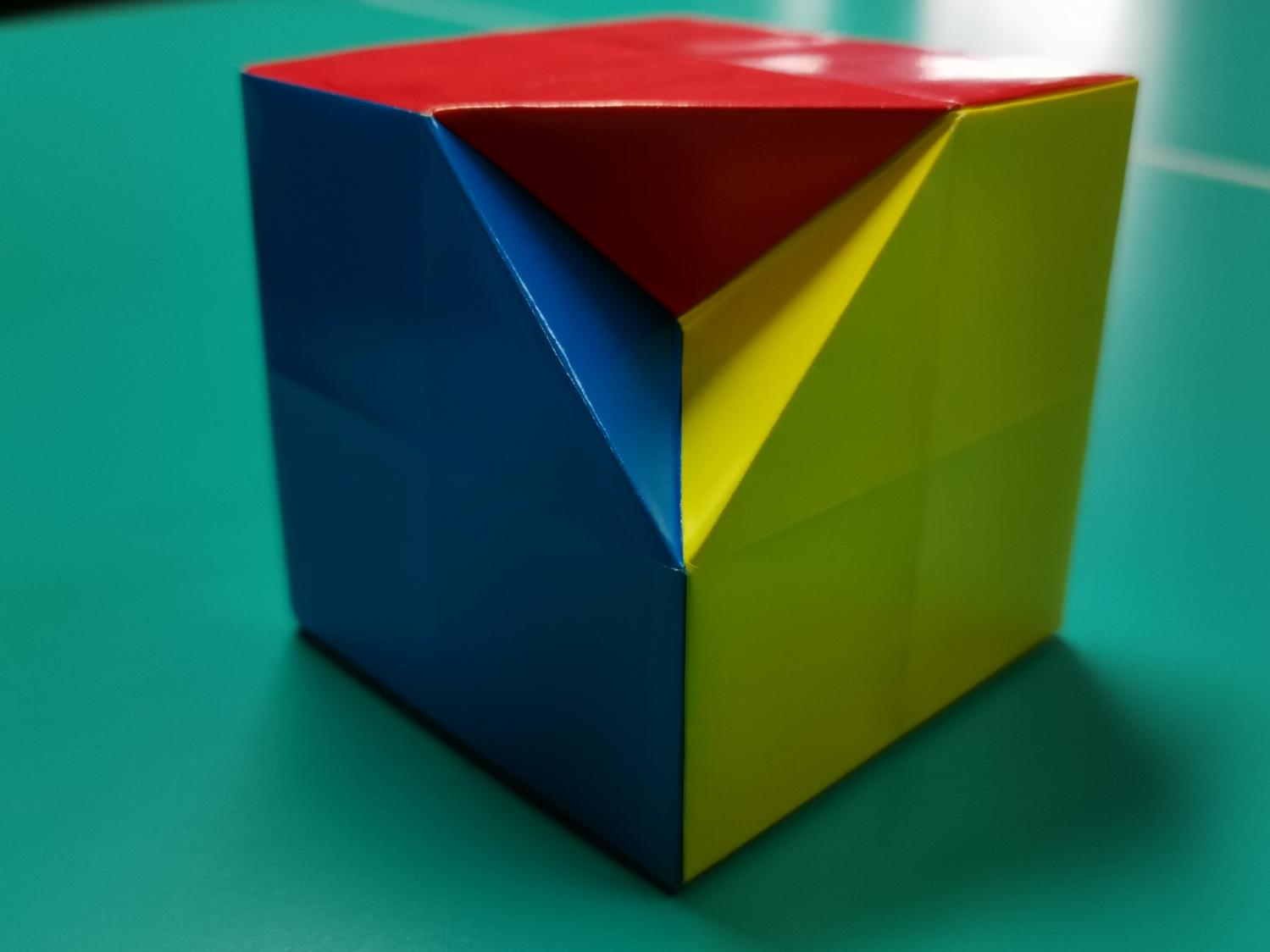 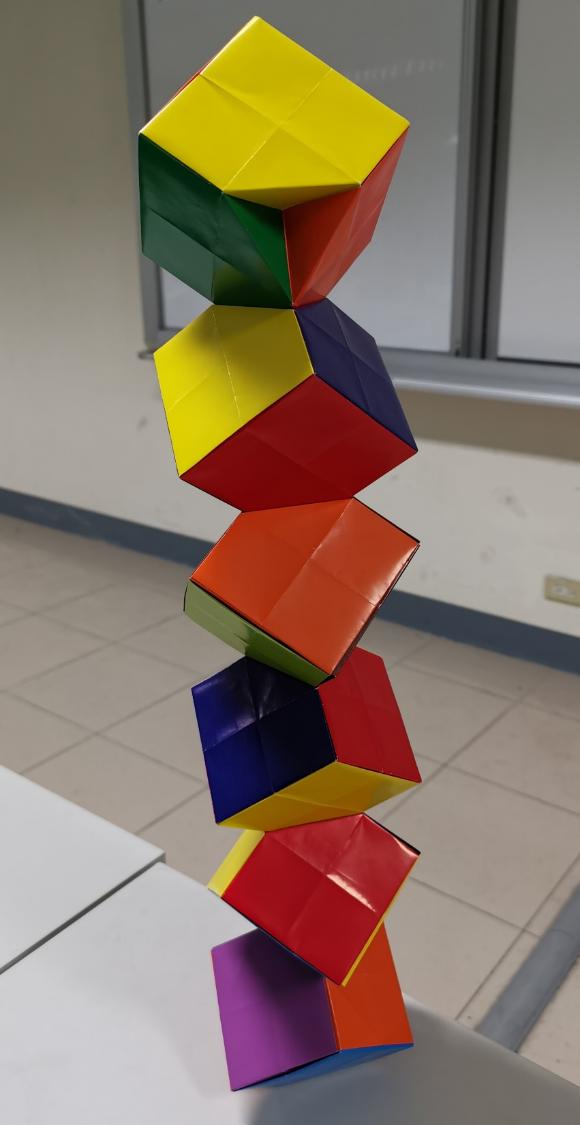 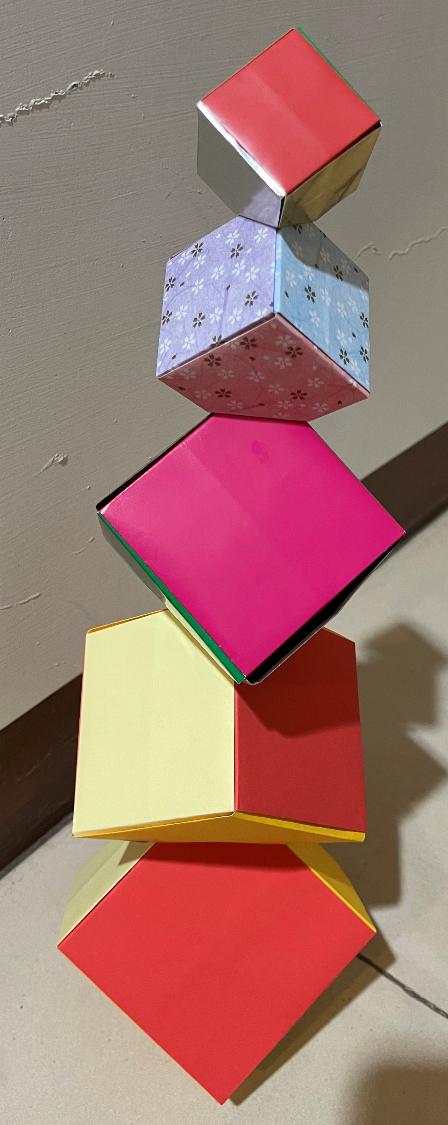 20
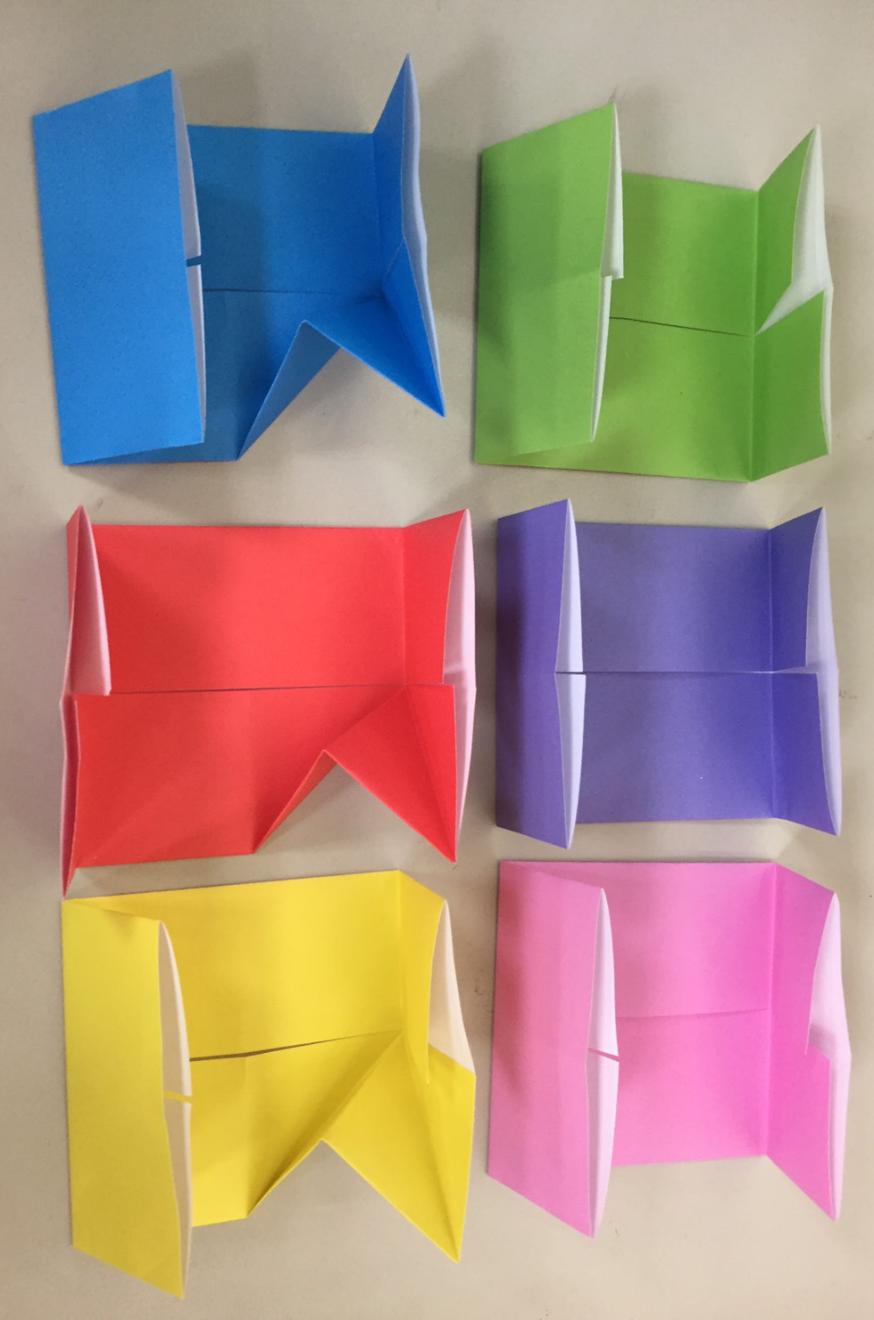 需要6個變形的元件
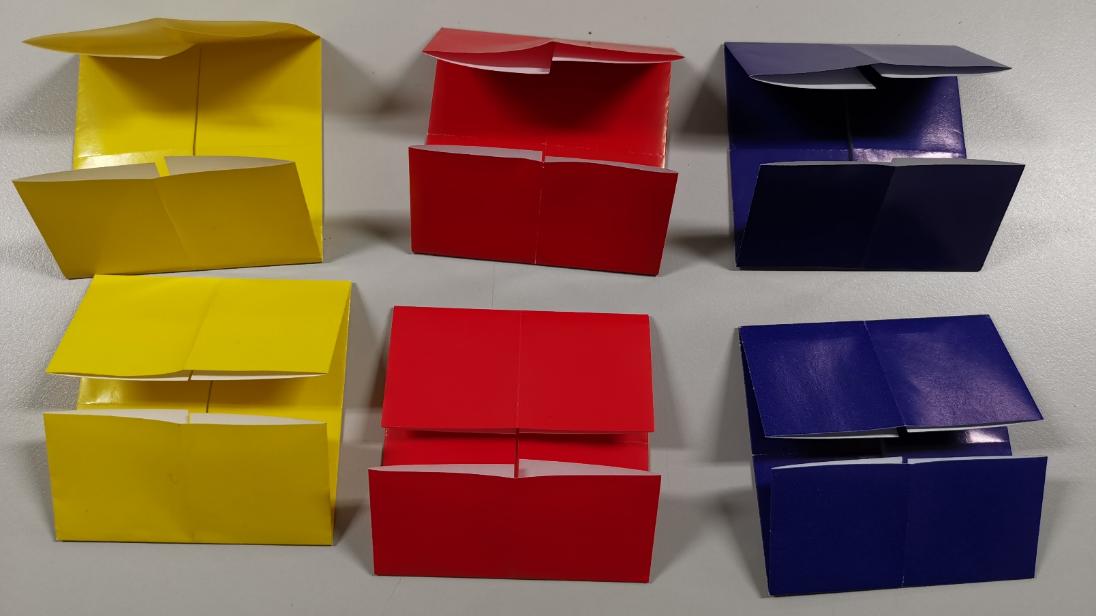 21
1將缺角的兩個元件互相垂直
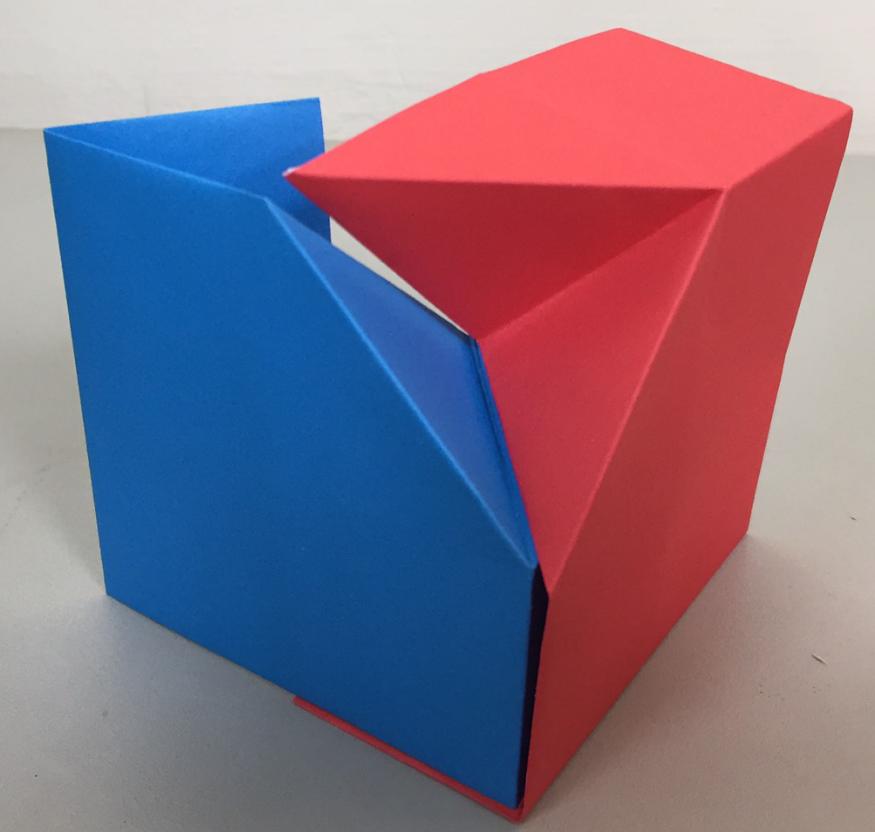 2 將第3個缺角的元件扣入
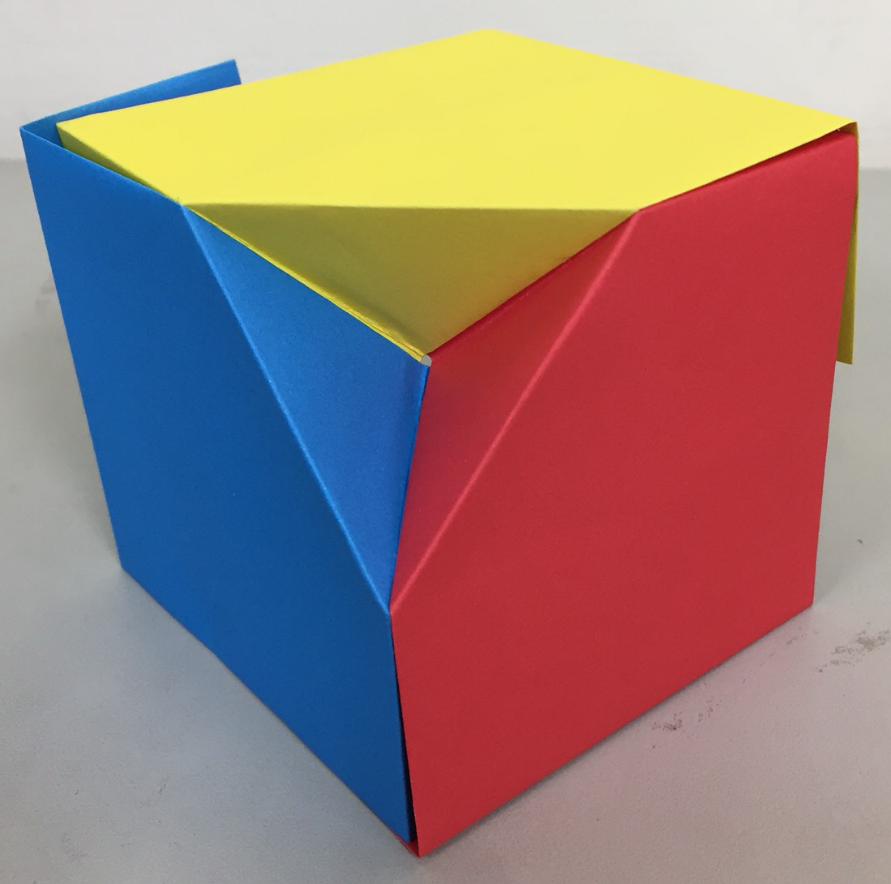 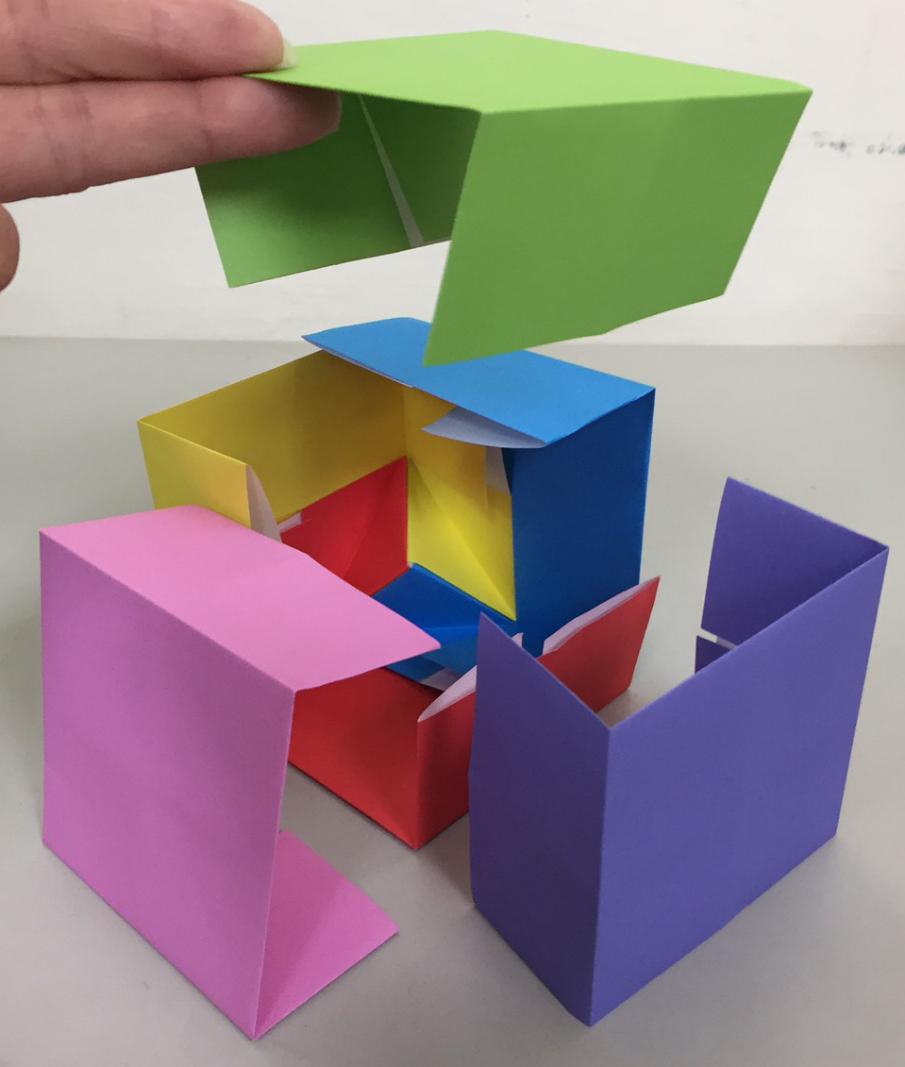 哥倫布立方體完成圖
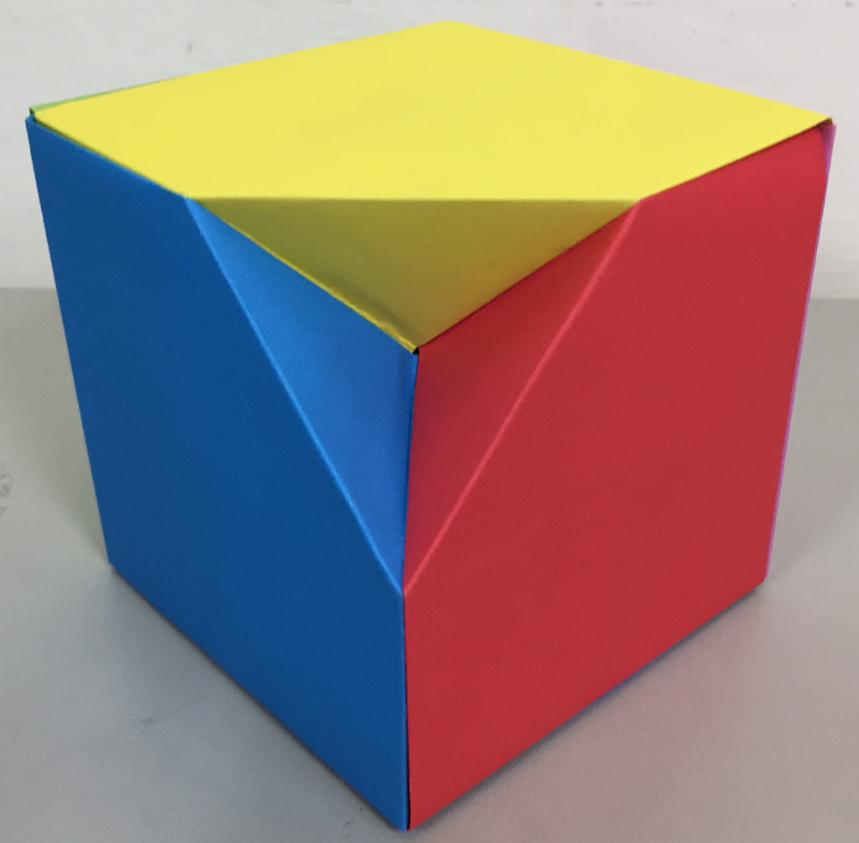 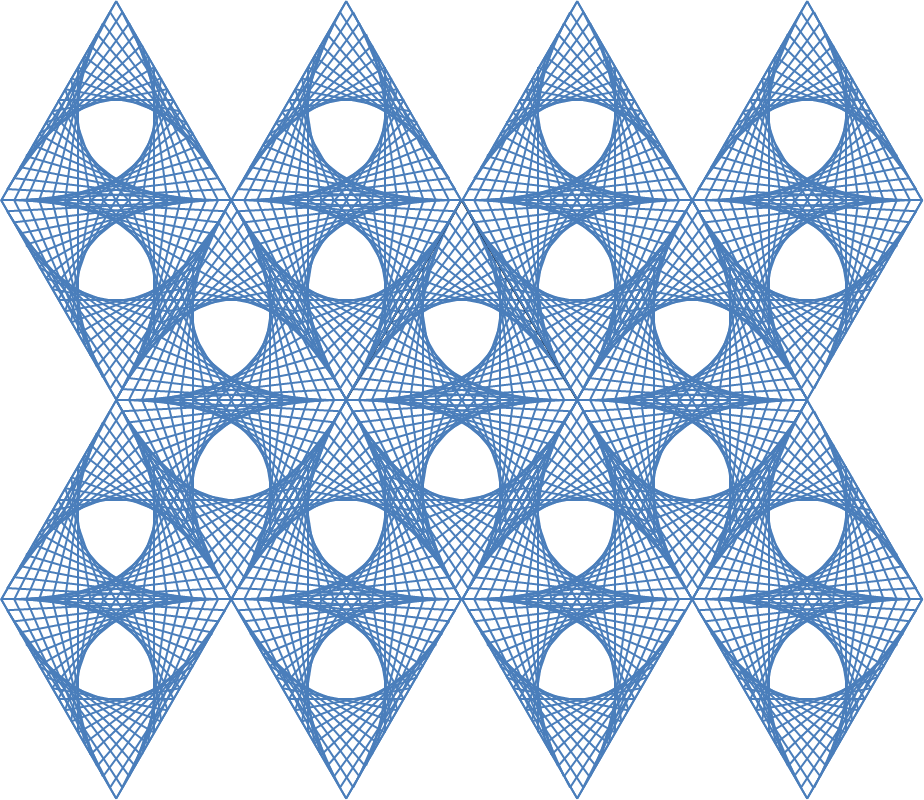 26
歡迎大家加入前中大家庭
27